Ejercicios SER/ESTAR
Elige la forma correcta de ser.
Miguel y yo ………………. los primeros de la clasificación.
Estos alimentos ……………….. para los damnificados.
¿Puedo ir a tu casa a las diez de la noche o …………  muy tarde?
¿………………….. tú la hermana de Raúl?
Los conciertos …………………  por toda la ciudad.
Elige la forma correcta de estar.
Tú  …………………….muy cansado; deberías dormir.
Yo …..muy enfermo.
Mis amigas  ……… en la playa.
¿En qué mes……….. ?
Yo……..  en clase.
Ser y Estar
María _______ alta, no ______ baja. 
Nosotros____________ en el cine.
Paola _______ cansada. 
El libro _________ encima de la mesa 
El profesor no ________ en la escuela.
El señor Gómez _________ de Bélgica. 
 Caracas _________ en Venezuela. 
 Mi prima _________trabajando en la oficina. 
Mis hermanos _________ estudiando español. 
 ________ la una y treinta
¿Dónde ________ los chicos?
Con tener podemos expresar:
1: posesión
Tengo un coche rojo. Tienes un teléfono barato. José tiene un perro blanco. 
2:  edad
	Tengo 26 años.Mi amiga tiene 24 años.Nuestra abuela no tiene 90 años.
3: obligación

“tener que + infinitivo”
Tengo que trabajar por la tarde. Gabriel tiene que beber más agua. En la escuela tenemos que estudiar mucho.
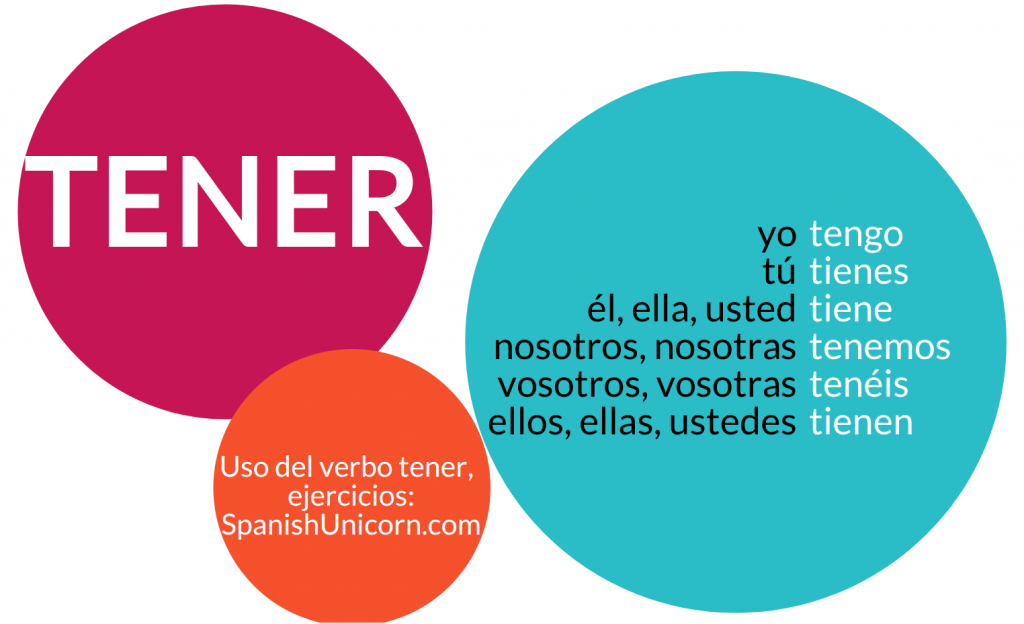 Ejercicios Tener
Ellos ……………veinte años. 
 Marieta y tú …………….que venir a visitarme. 
Tu padre y yo os…………….. dicho que no andéis descalzos. 
Yo………………… que estudiar más para el examen. 
Francisco………………. un coche nuevo. 
Cuando terminemos de vestirnos, tu hermano y yo ….que ir al médico.